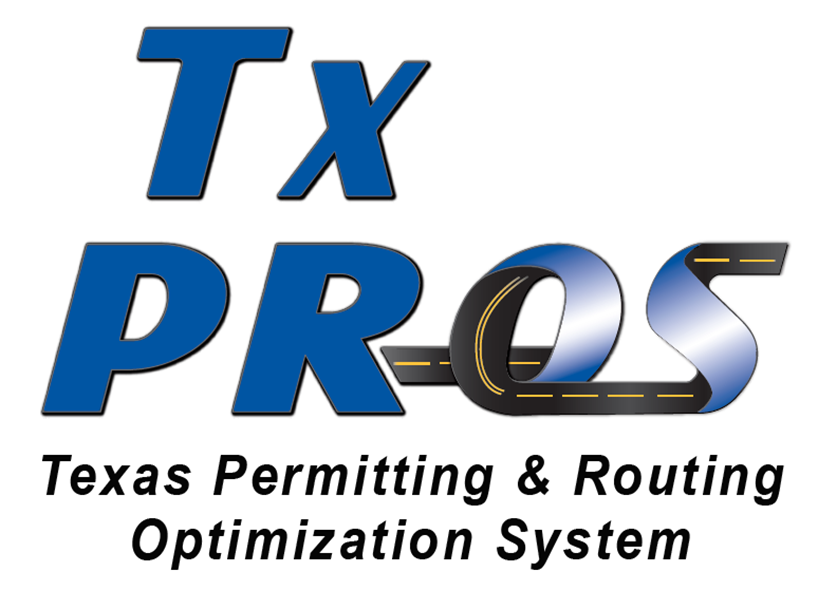 Shifting Focus and ResourcesWASHTO 2019
SHIFT IN RESOURCES
SHIFT IN RESOURCES
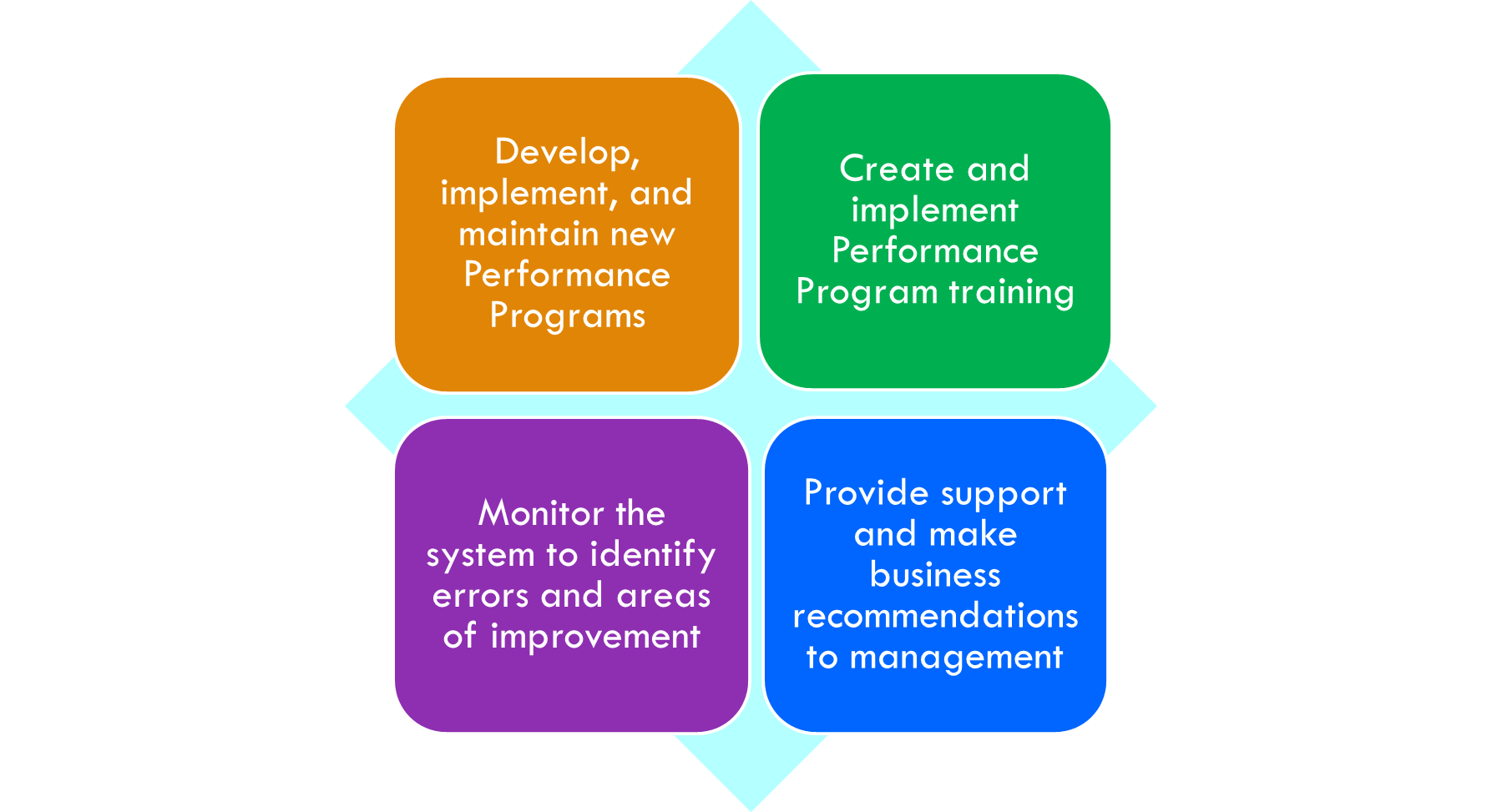 Product
Quality & 
Analytics
Team
Mission:
SHIFT IN RESOURCES
The Quality team worked with management to develop new Performance Programs and performance metrics for consistency across all teams. 

Permit Quality
Phone Quality
Reliability/Schedule Management
Productivity
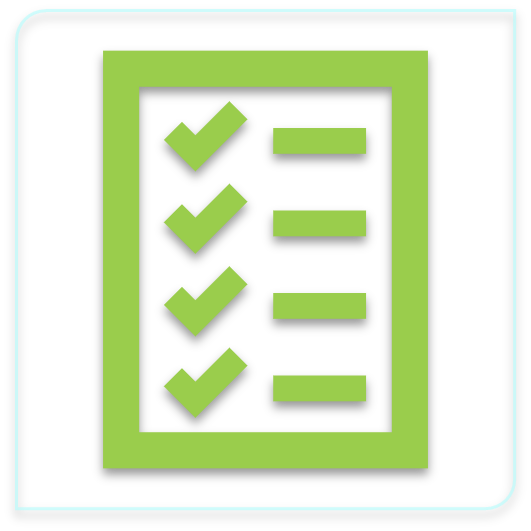 SHIFT IN RESOURCES
Permit Quality
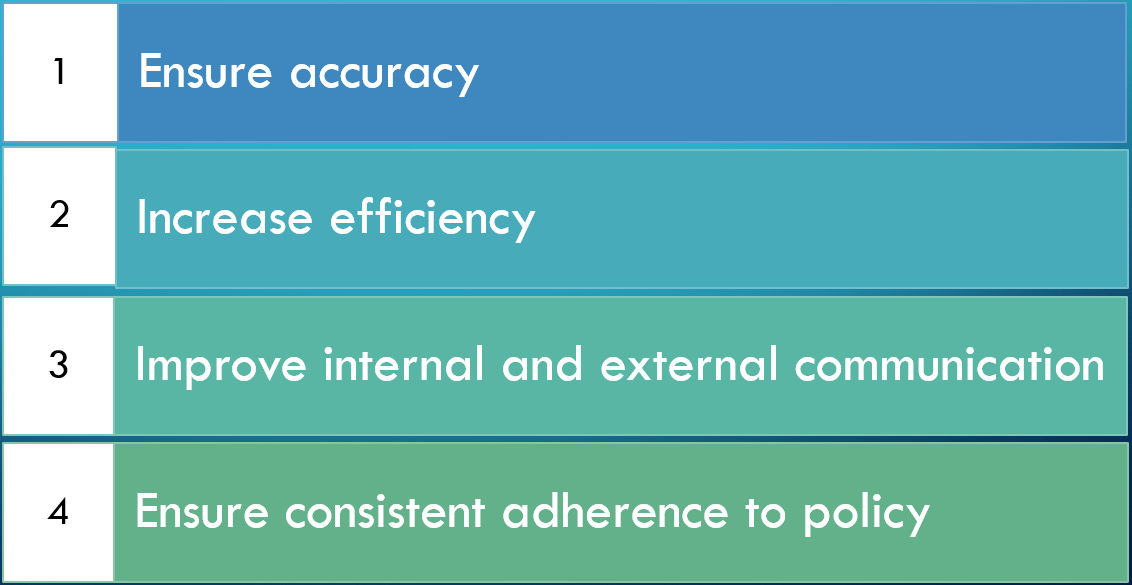 SHIFT IN RESOURCES
Phone Quality
SHIFT IN RESOURCES
Personal Accountability
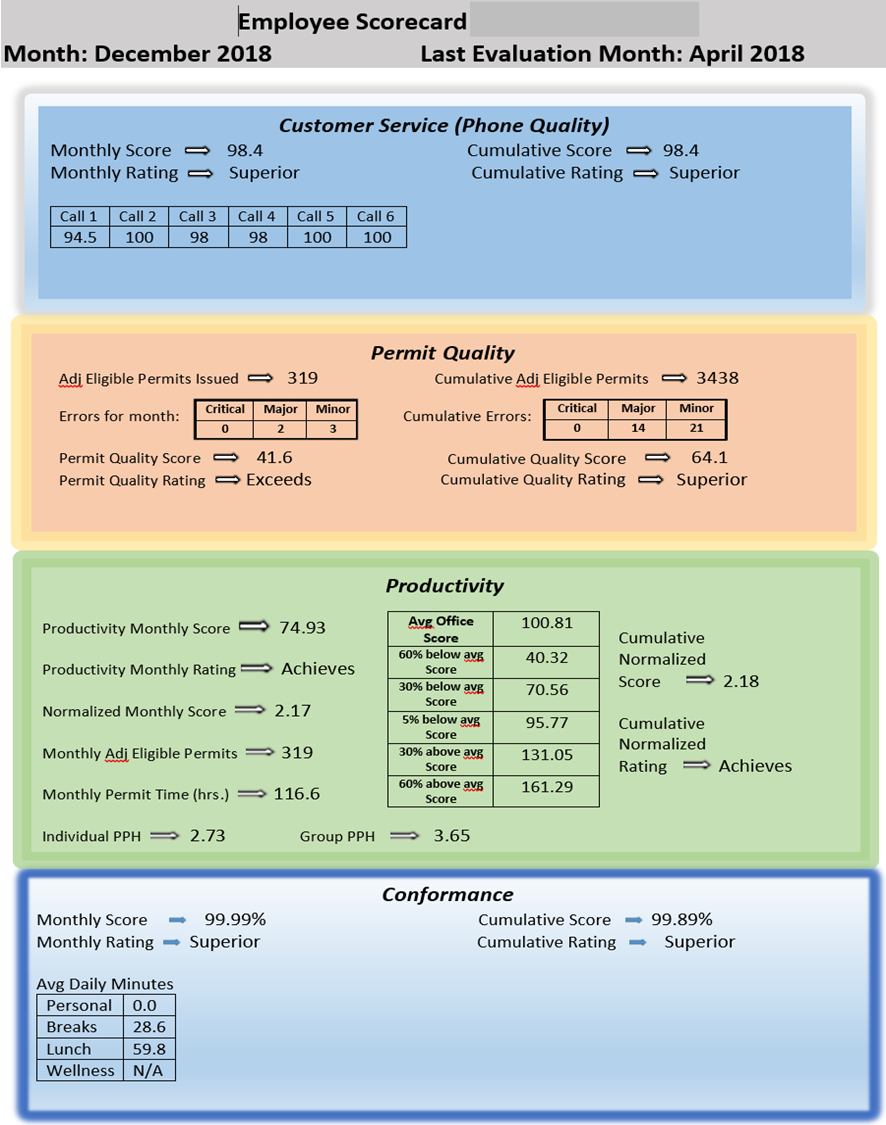 SHIFT IN RESOURCES
Performance

Performance data is provided to supervisors on a daily basis and is also quantified monthly in the form of an Employee Scorecard.
Quarterly meetings are held to discuss the program’s progress.
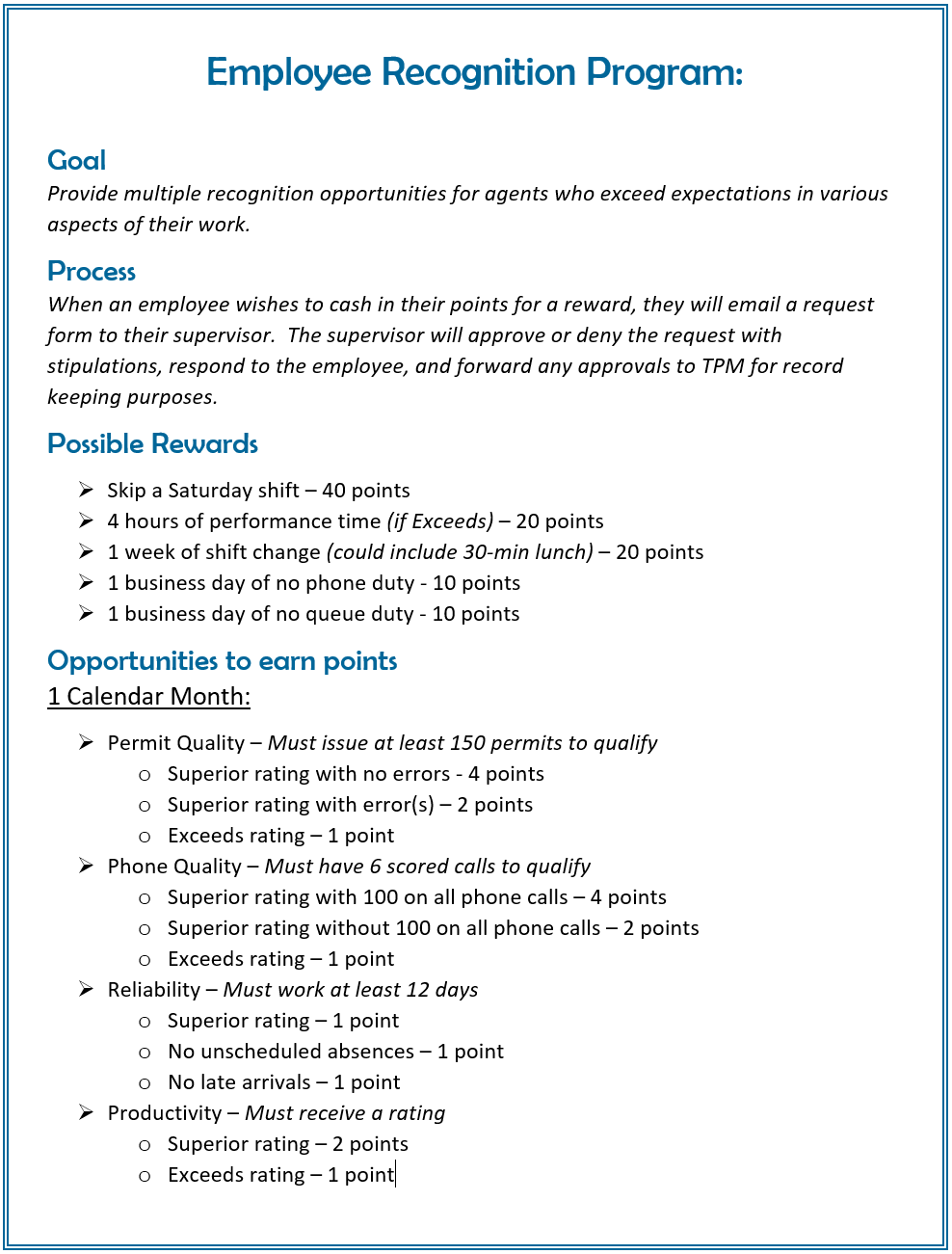 SHIFT IN RESOURCES
Employee Recognition Program

As an incentive, employees who exceed expectations in these performance categories earn points that compound and can be turned in for rewards including paid time off.
SHIFT IN RESOURCES
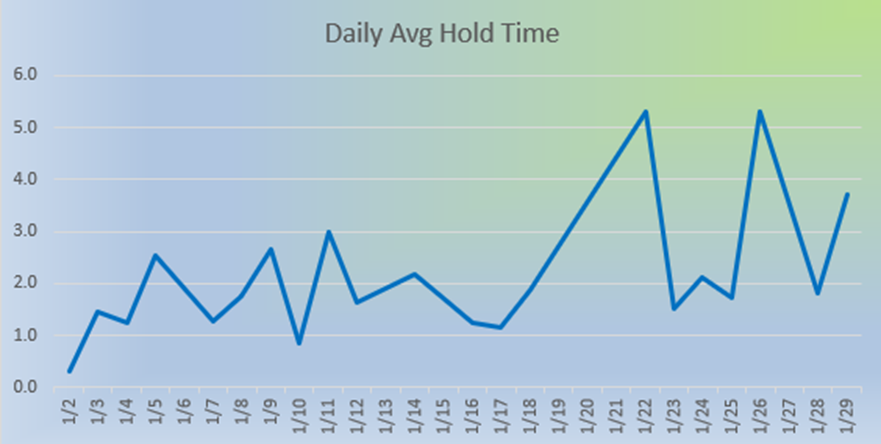 Monthly Reporting

Business Trends
Permit Type
Industry Code

Statics
# of Permits Issued
Average Processing Time 
# of Phone Calls 
Average Call Hold Time
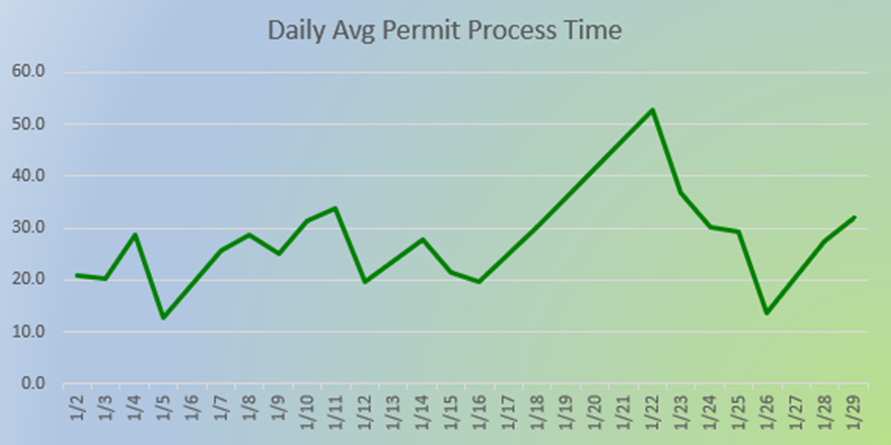 RESOURCE DEVELOPMENT
Ongoing updates of resources: Employee Handbook
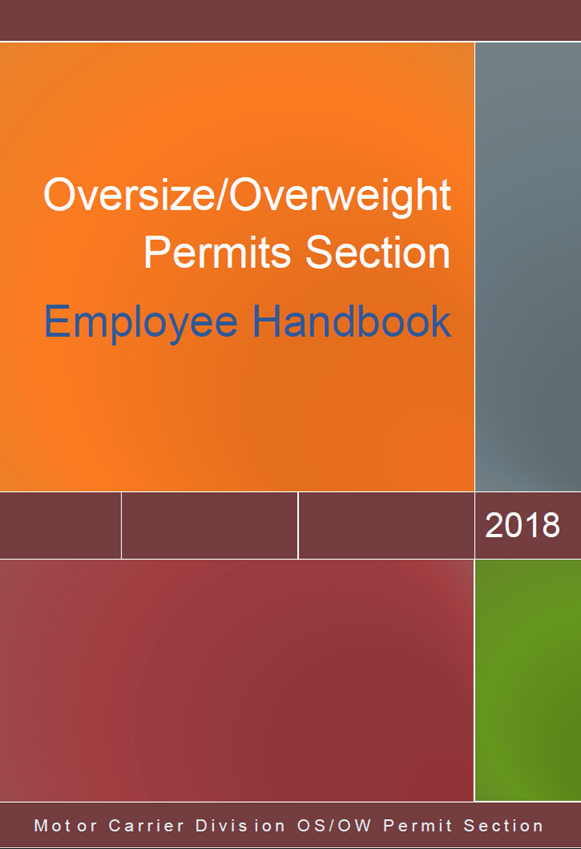 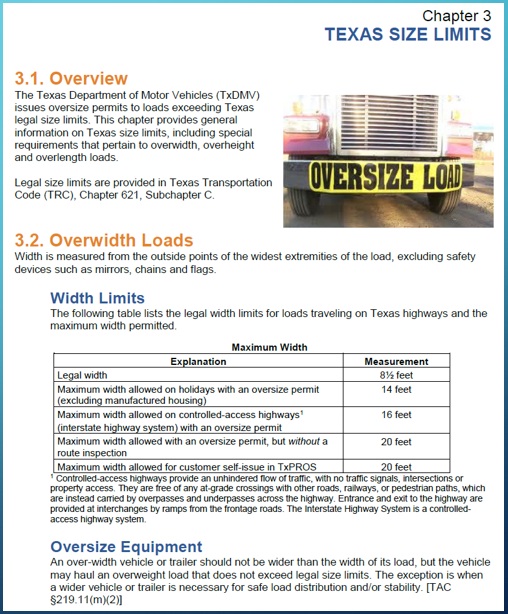 RESOURCE DEVELOPMENT
Creation and distribution of monthly newsletters
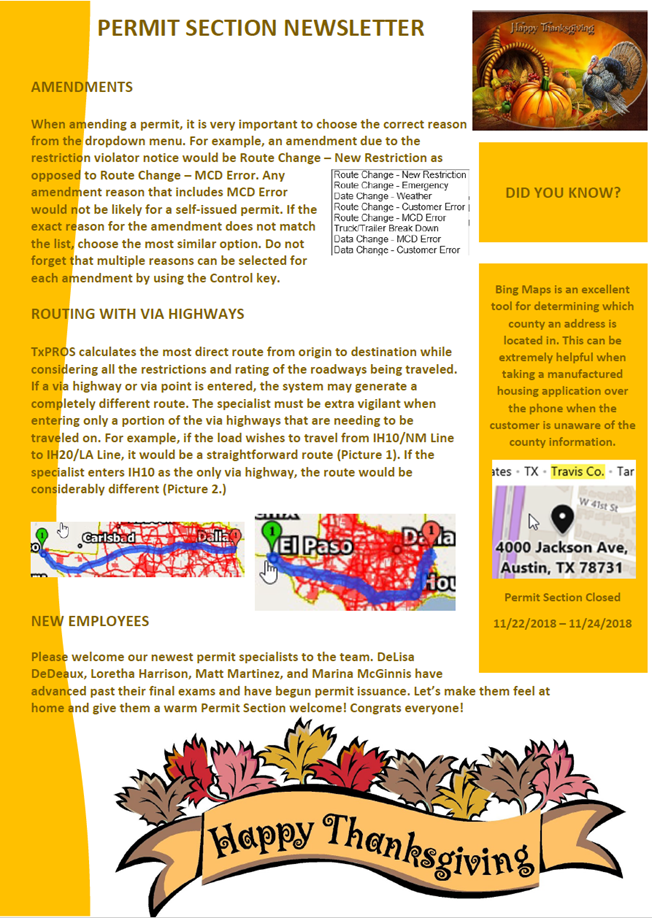 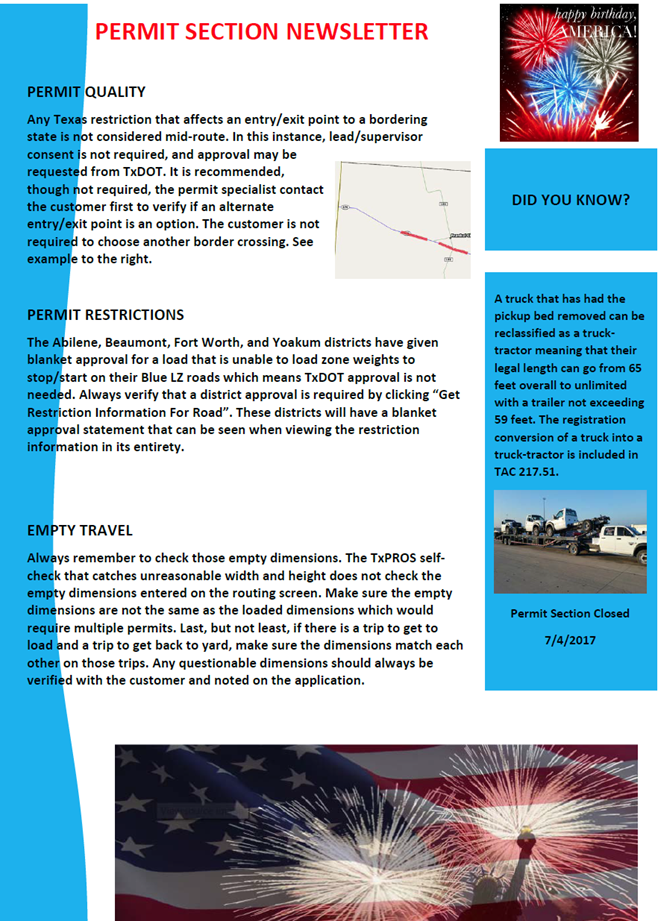 SHIFT IN RESOURCES: TRAINING
Customer Training 

Creation and maintenance of tutorials on the TxDMV website

Agent training opportunities focused on different aspects of customer service

Communication skills
Knowledge of law and policy
Ability to troubleshoot
Professionalism and courtesy
Efficiency
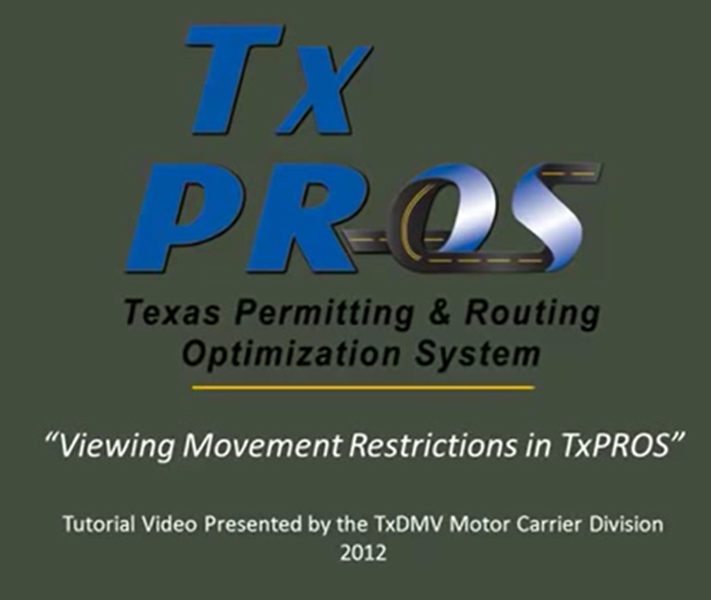 SHIFT IN RESOURCES
Intra-Office Support
The Quality team initiates communication with management to develop and amend policies
SHIFT IN RESOURCES
Intra-Office Support
SHIFT IN RESOURCES
Questions?